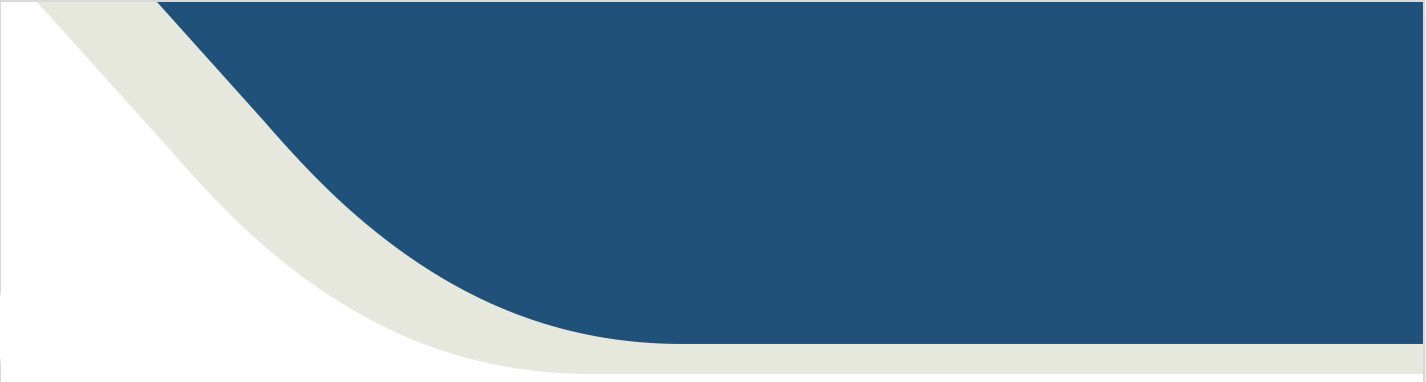 Akim DOE
PROFILO
Lorem ipsum dolor sit amet, consectetur adipiscing elit. Morbi tristique sapien nec nulla rutrum imperdiet. Nullam faucibus augue id velit luctus maximus.
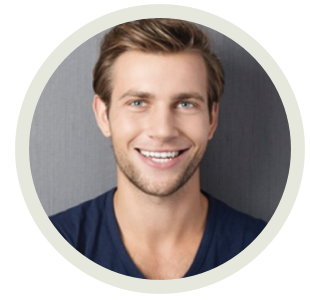 Telefono: 000 111 333
Email: name@mail.com
Indirizzo: 12 Street Name, Roma
ESPERIENZA
SOCIETÀ - CITTÀ
Posizione
COMPETENZE
Lorem ipsum dolor sit amet, consectetur adipiscing elit. Morbi tristique sapien nec nulla rutrum imperdiet. Nullam faucibus augue id velit luctus maximus. Interdum et malesuada fames ac ante ipsum primis in faucibus.
Competenze professionale
Windows 10  	                  9/10
Programmazione web     8/10
Disegno grafico               10/10
SEO / SEA                          7/10
Disegno /  Photoshop      6/10
SOCIETÀ - CITTÀ
Posizione
Lorem ipsum dolor sit amet, consectetur adipiscing elit. Morbi tristique sapien nec nulla rutrum imperdiet. Nullam faucibus augue id velit luctus maximus. Interdum et malesuada fames ac ante ipsum primis in faucibus.
Lingue
Inglese                                 9/10            
Francese                            8/10
Tedesco                             5/10
SOCIETÀ - CITTÀ
Posizione
Lorem ipsum dolor sit amet, consectetur adipiscing elit. Morbi tristique sapien nec nulla rutrum imperdiet. Nullam faucibus augue id velit luctus maximus. Interdum et malesuada fames ac ante ipsum primis in faucibus.
Personalità
Creativo                            10/10
Organizzato                     10/10
Leader                                 8/10
SOCIETÀ - CITTÀ
Posizione
Lorem ipsum dolor sit amet, consectetur adipiscing elit. Morbi tristique sapien nec nulla rutrum imperdiet. Nullam faucibus augue id velit luctus maximus. Interdum et malesuada fames ac ante ipsum primis in faucibus.
FORMAZIONE
2016
Università – Laurea
Lorem ipsum dolor sit amet, consectetur adipiscing elit. Morbi tristique sapien nec 
nulla rutrum imperdiet.
2016
Università – Laurea
Lorem ipsum dolor sit amet, consectetur adipiscing elit. Morbi tristique sapien nec 
nulla rutrum imperdiet.